Муниципальное казенное дошкольное образовательное учреждение Аннинский детский сад №7 общеразвивающего вида
Презентация на тему : « Использование здоровьесберегающих технологий в физическом развитии детей»
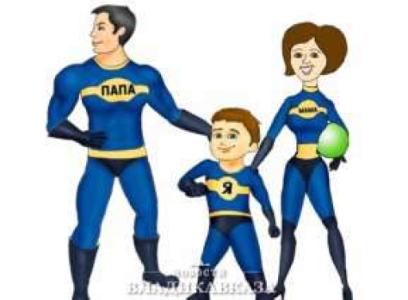 Подготовила Сафонова Н. Н.  воспитатель I КК
Единственная красота, которую я
 знаю, - это ЗДОРОВЬЕ.

     Генрих Гейне
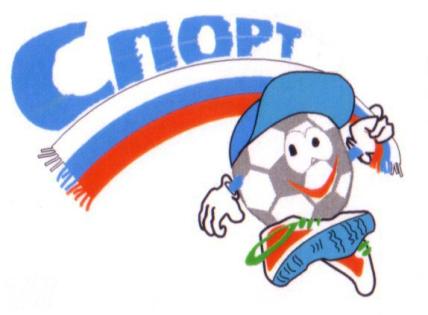 Здоровьесберегающие технологии –это система мер, 
включающая взаимосвязь и взаимодействие всех факторов 
образовательной среды, направленных  на сохранение
здоровья ребёнка на всех этапах его обучения и развития.
 
Главное назначение –это объединение  педагогов, 
психологов, медиков, родителей и самое главное детей 
на сохранение, укрепление и развитие здоровья.
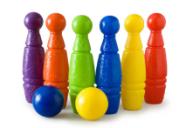 Задачи   здоровьесберегающих технологий:
Сохранение и укрепление здоровья детей на основе комплексного и системного использования доступных для детского сада средств физического воспитания, оптимизации двигательной деятельности на свежем воздухе.
2. Обеспечение активной позиции детей в процессе получения      знаний о здоровом образе жизни.
3. Конструктивное партнерство семьи, педагогического коллектива и самих детей в укреплении их здоровья, развитии творческого потенциала.
Утренняя гимнастика
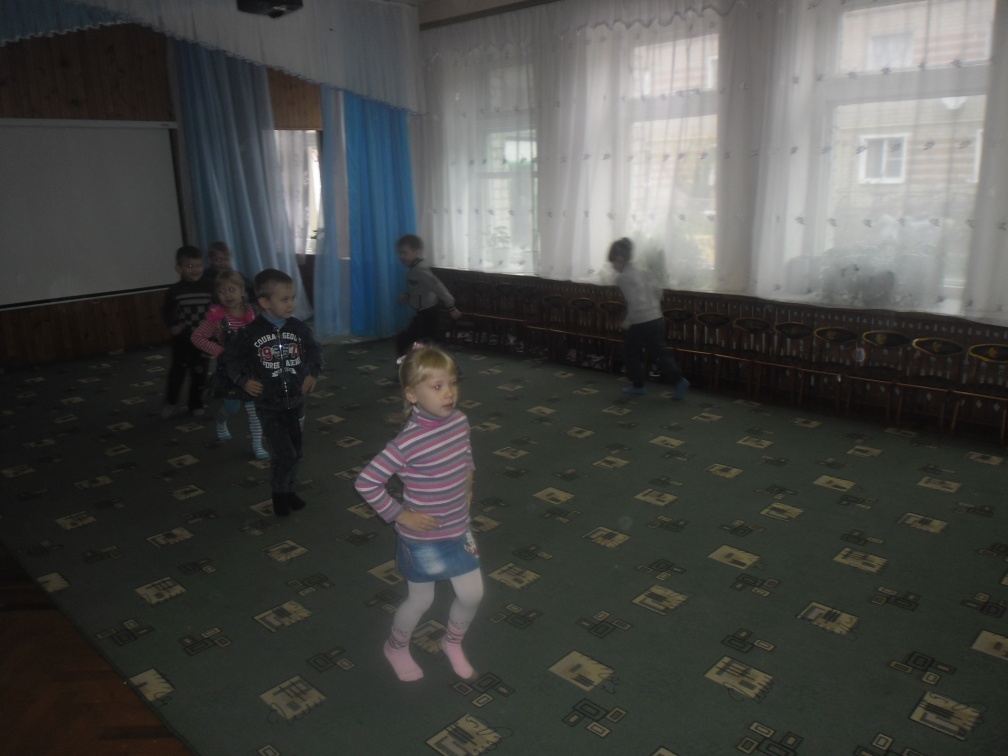 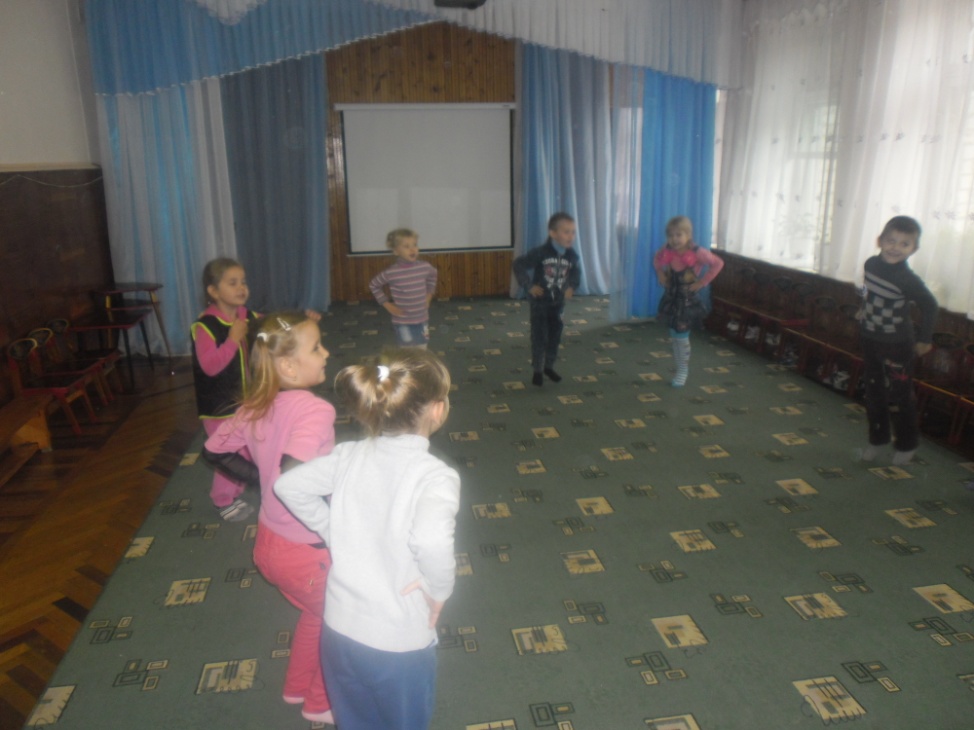 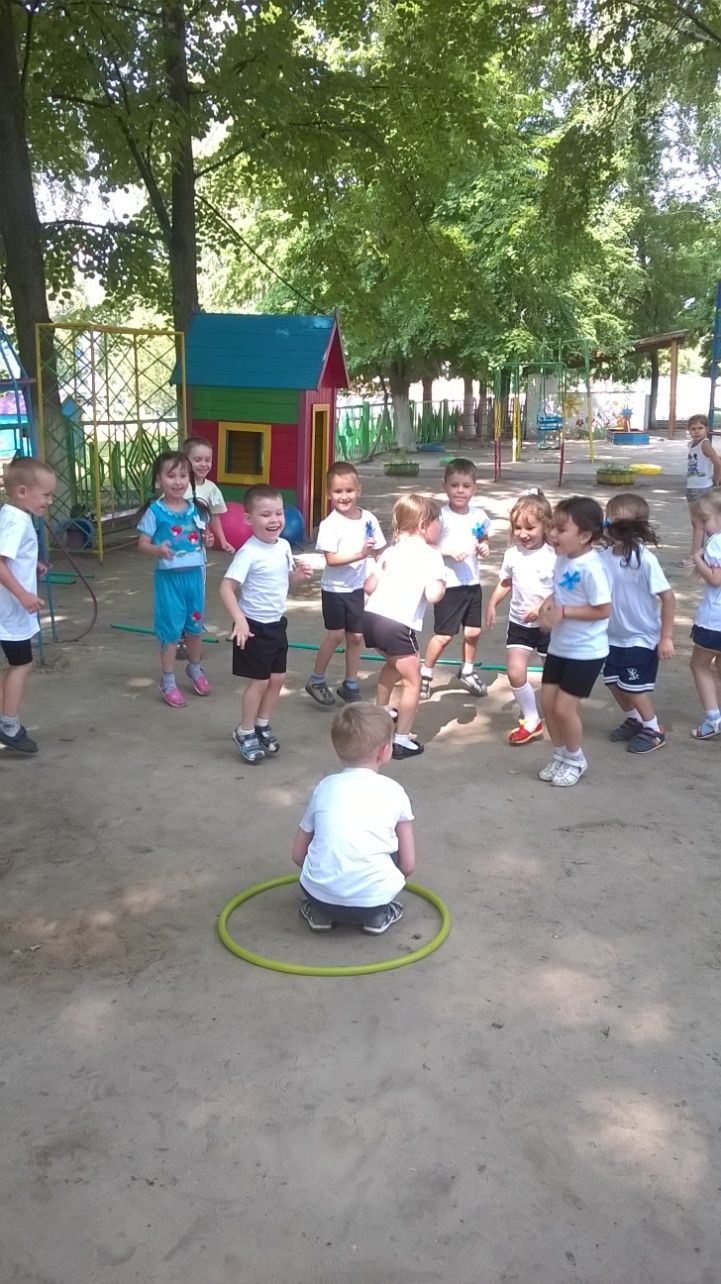 Прогулка
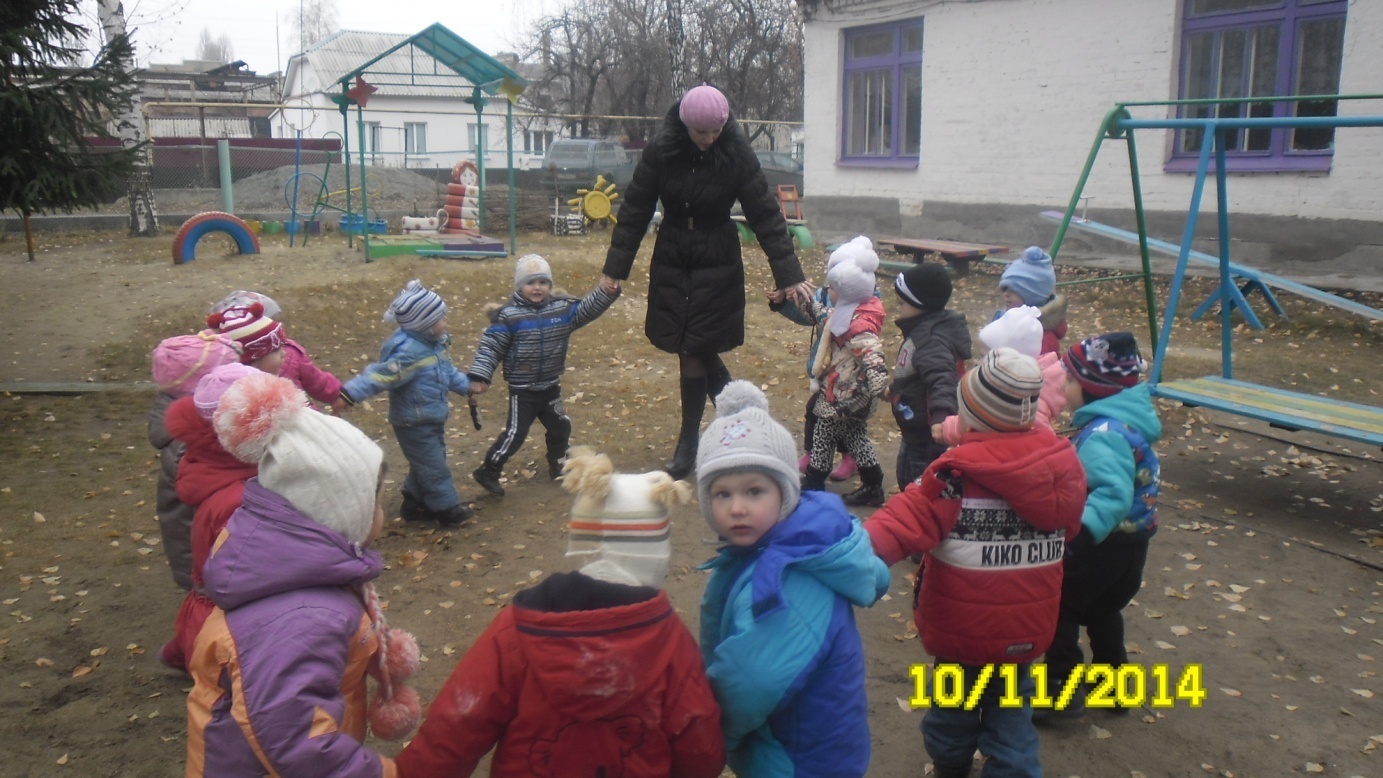 Ходьба босиком, в сочетании с воздушными ваннами
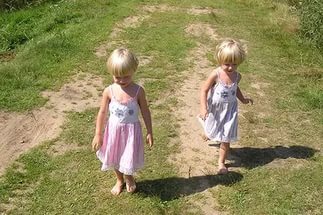 Физкультурные занятия
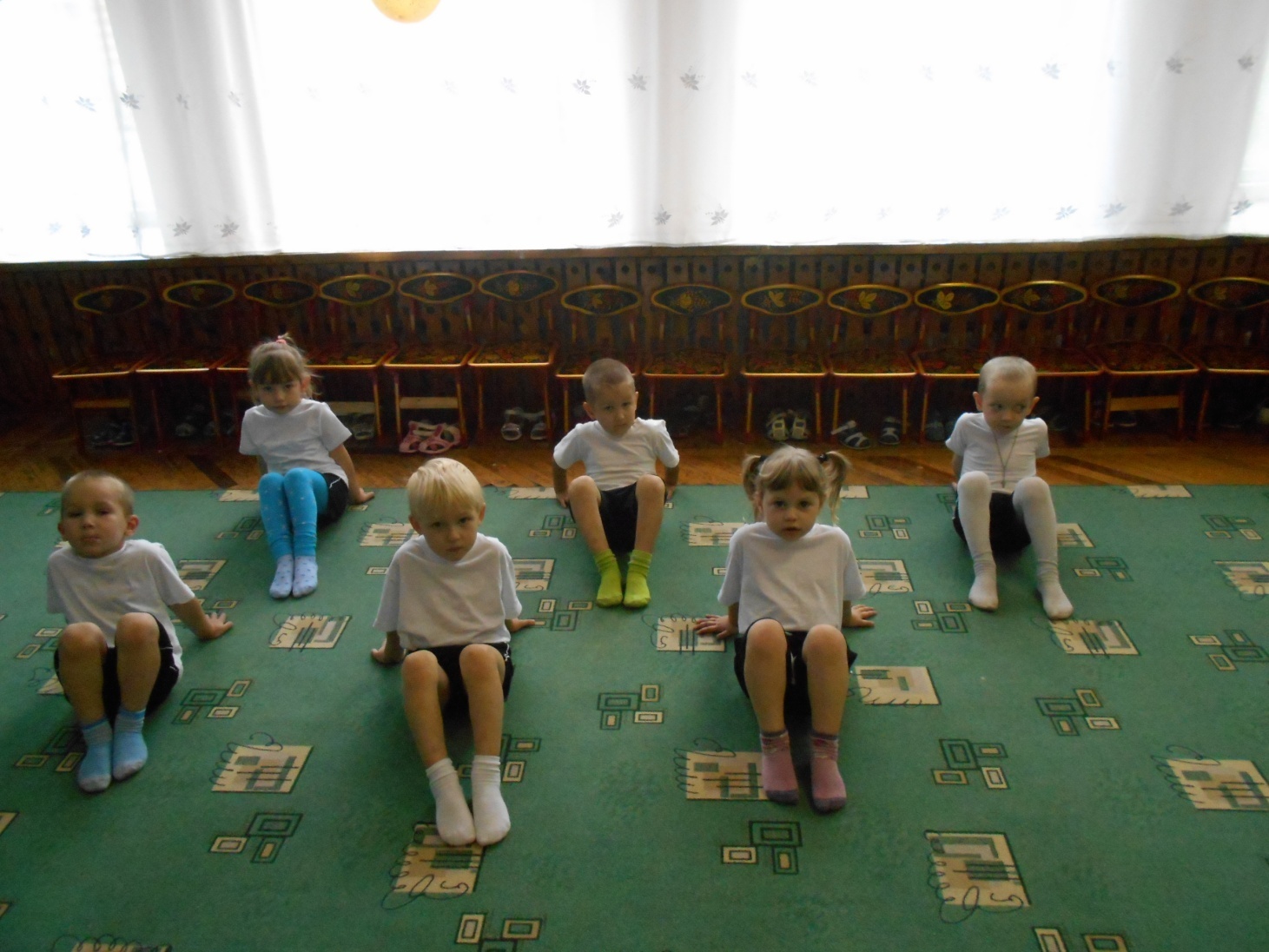 Физкультура на воздухе
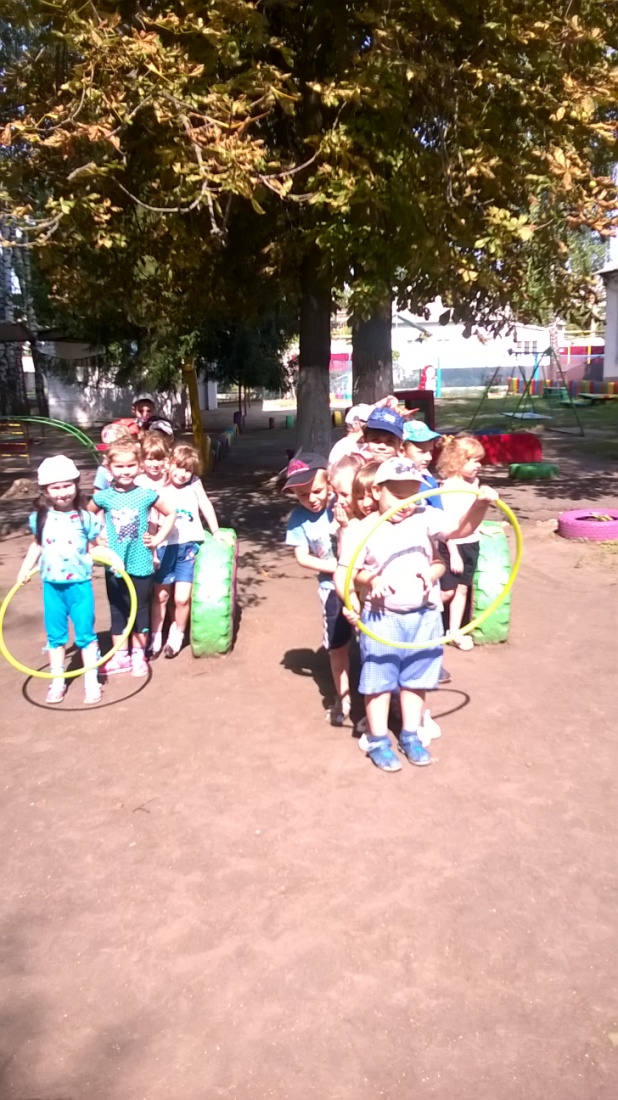 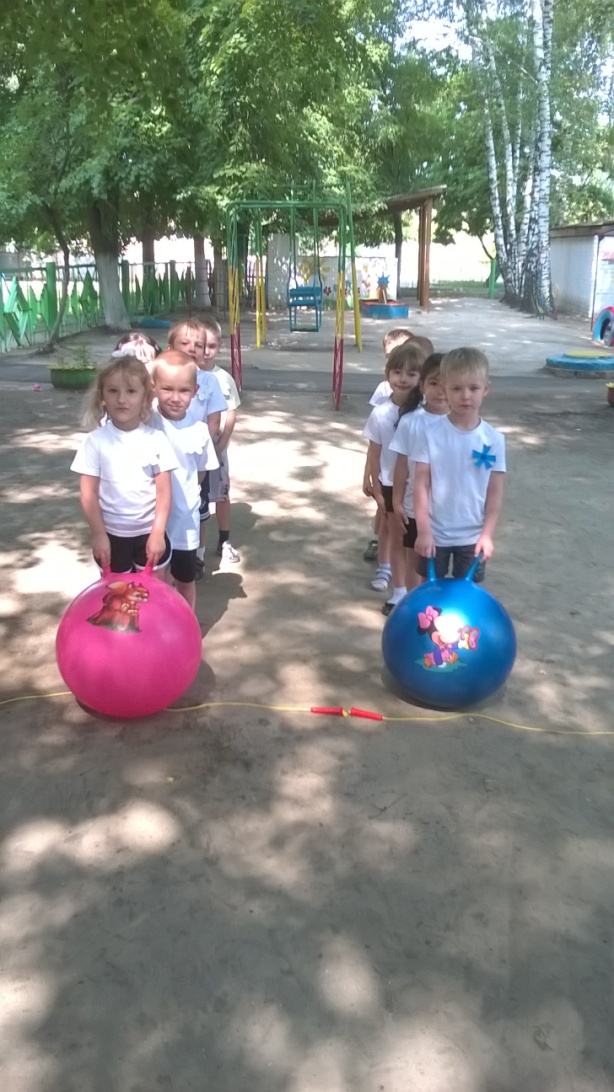 Гимнастика после дневного сна
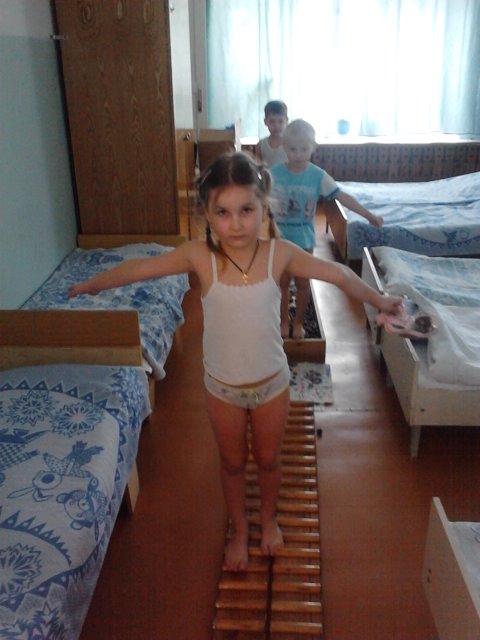 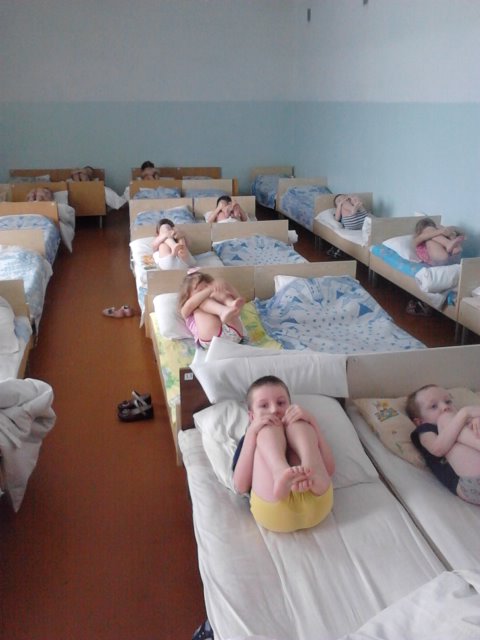 Физкультурные досуги, праздники, развлечения.
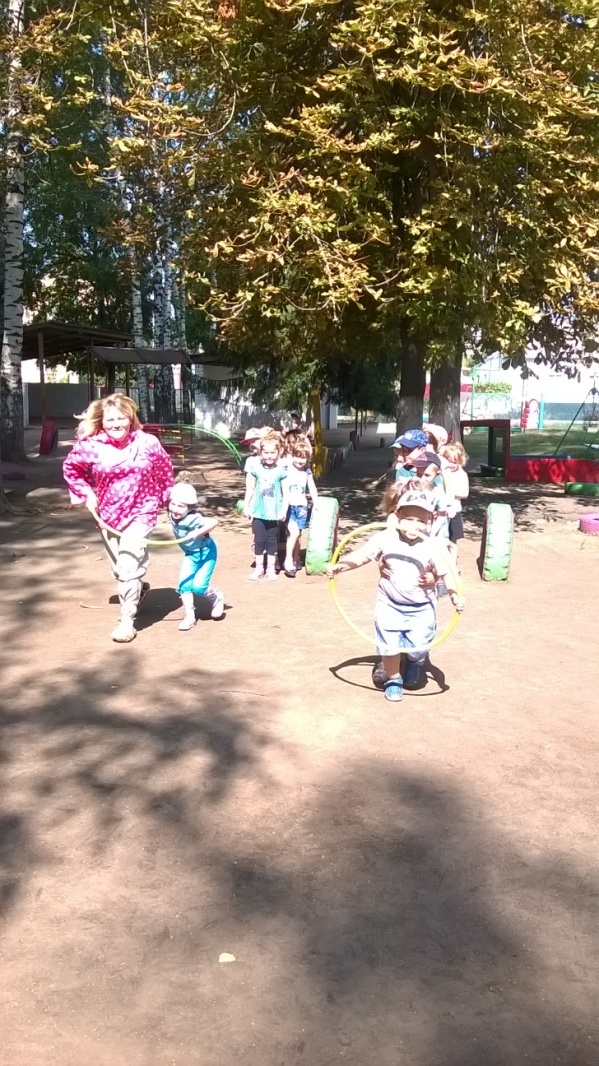 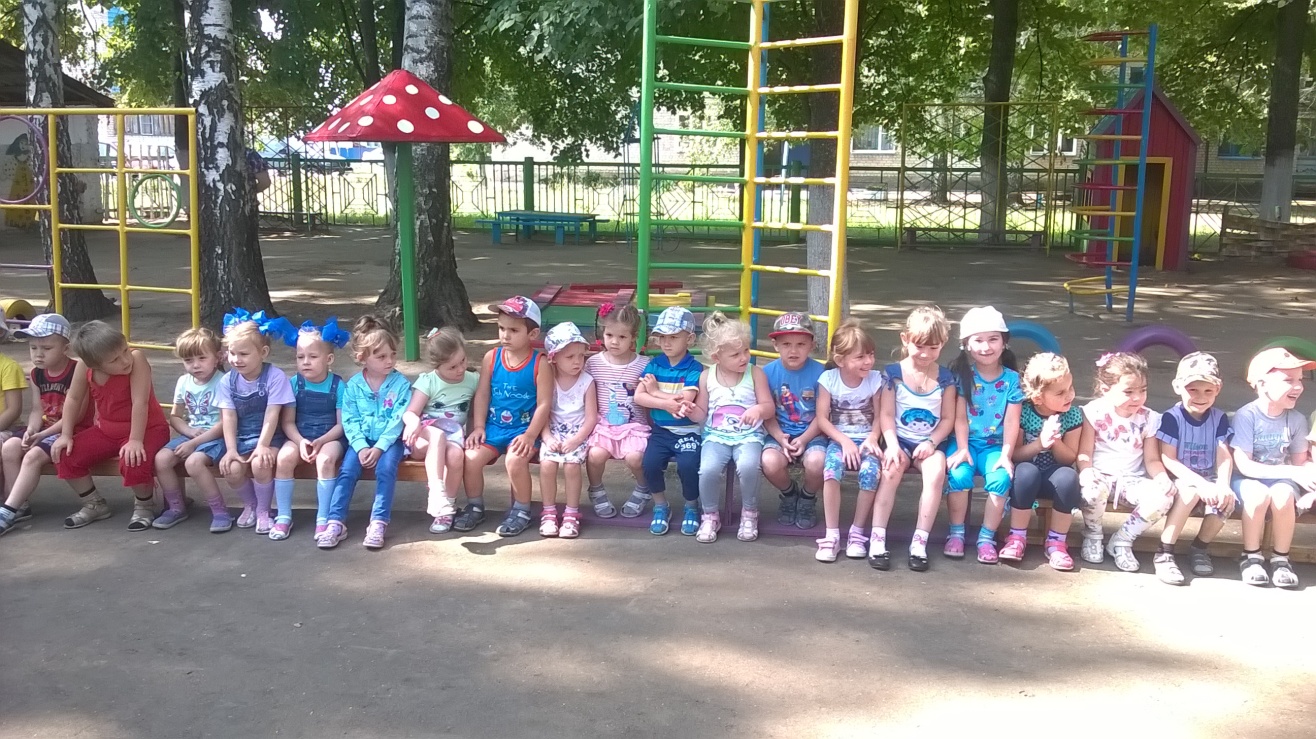 Будьте здоровы!!!

Спасибо за внимание!